Intro Psychological Disorders
Topics for Today
What makes something a psychological disorder?
Medical Model: Before and After
The DSM-V
Strengths and weaknesses
How does it work?
Quirky vs. Disordered
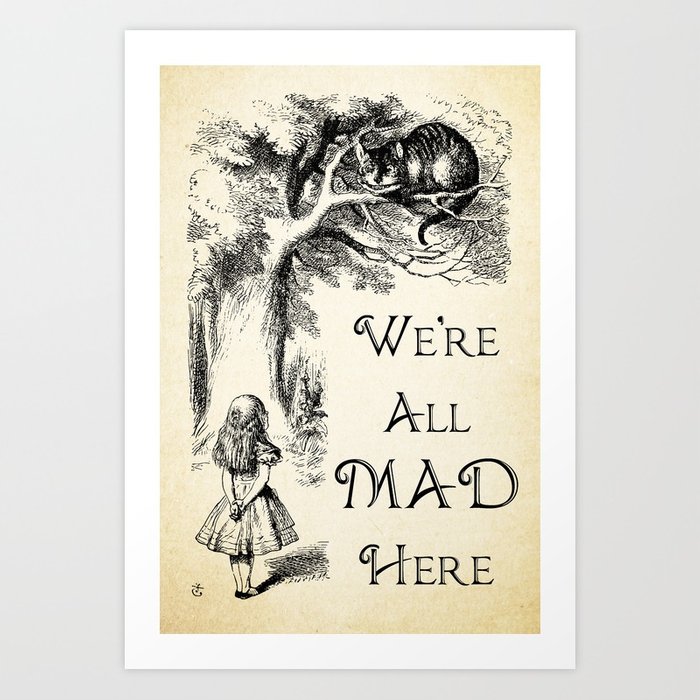 To be a disorder behavior, emotional regulation, and/or cognition must:
Be deviant
Cause distress
Be dysfunctional
Before/After the Medical Model
After
Before
Disorders = character traits or acts of god(s)
Patients seen as incurable
Patients shunned by society
Distinction between person and illness
Disorders seen as treatable
DRs try to find treatment
Diagnostic and Statistical Manual – 5th Edition
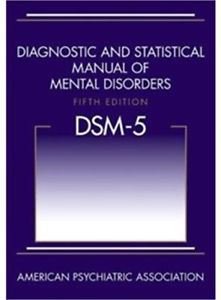 A.k.a – DSM V
Strengths:
Clear criteria for diagnosis
Universal language for diagnosing

Weaknesses:
Gives labels
Makes everything a disorder
Doesn’t explain origins of disorder
No treatment given